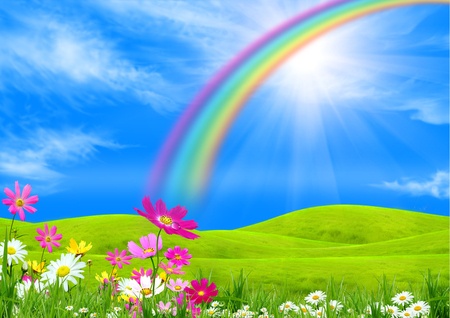 সবাইকে শুভেচ্ছা
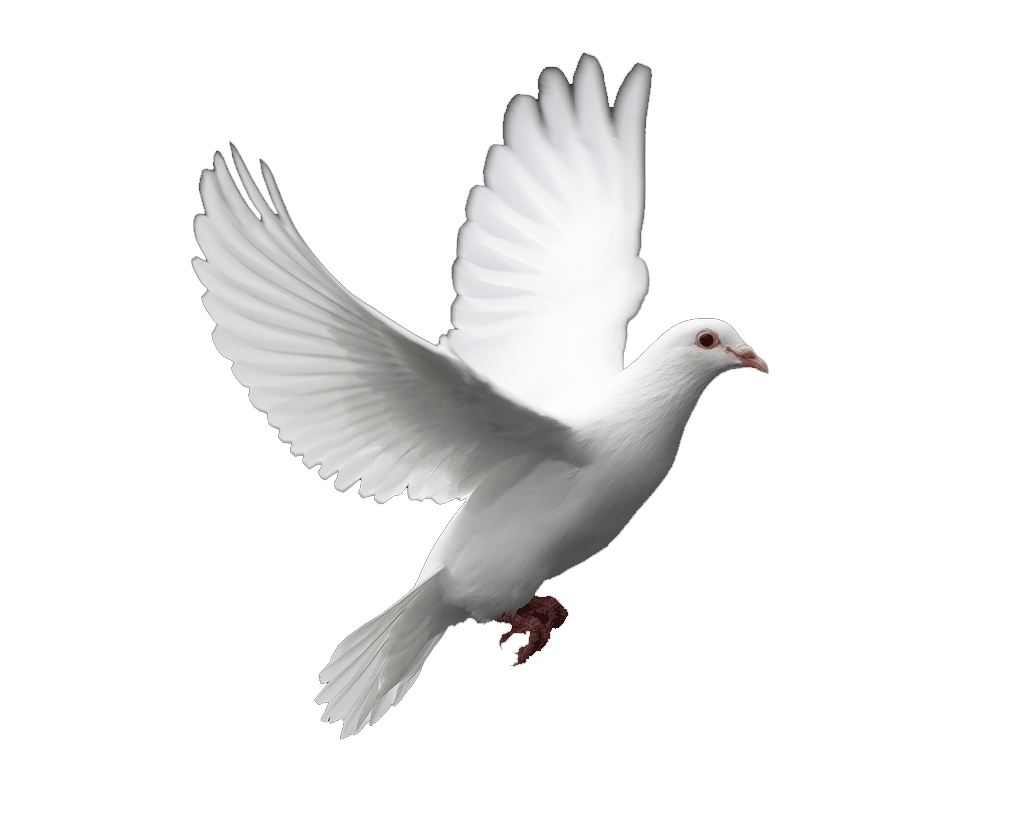 স্বাগতম
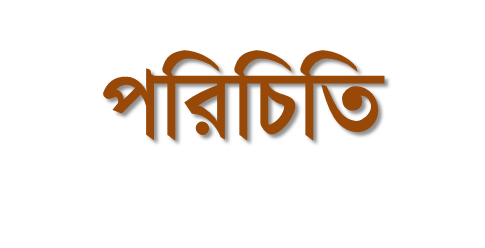 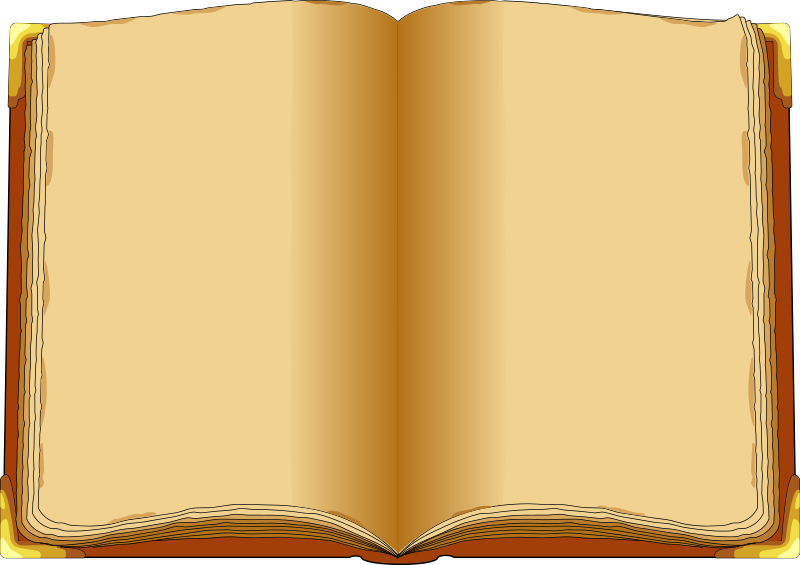 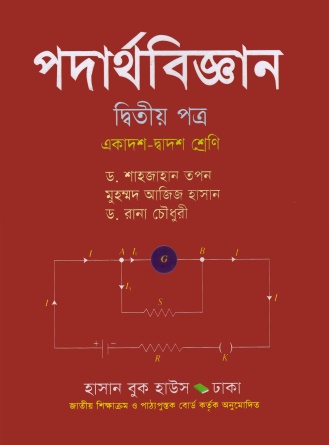 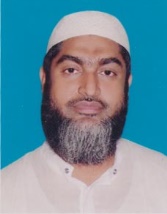 মোঃহাবিবুর রহমান 
           ইনস্ট্রাক্টর (পদার্থবিজ্ঞান) 
  টেকনিক্যাল স্কুল ও কলেজ 
          কিশোরগঞ্জ ।   
        0171৫৩৪২৯৩৪
শ্রেণিঃ দাদশ  
             বিষয়ঃ পদার্থ বিজ্ঞান
            অধ্যায়ঃ তৃতীয়   
             সময়ঃ 90 মিনিট
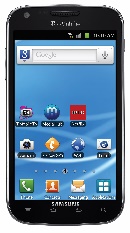 তৃতীয় অধ্যায়
চল তড়িৎ
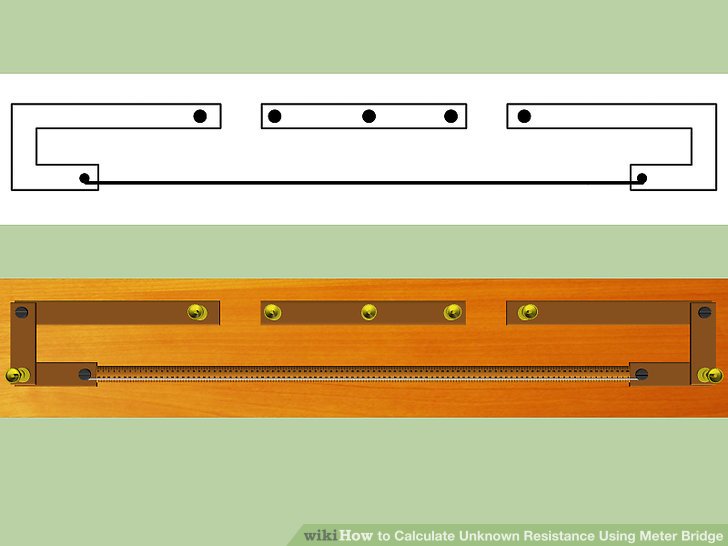 এটি কী ?
মিটার ব্রিজ
ক্লাসে মনোযোগী হও এবং কথাবলা থেকে বিরত থাকো।
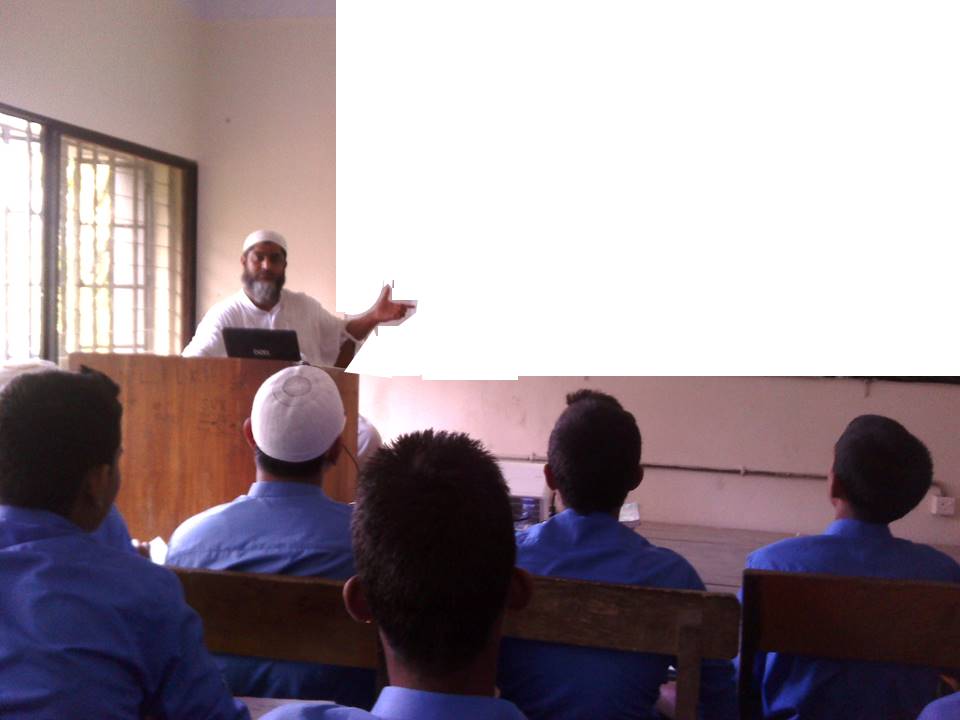 আজকের পাঠ শিরোনাম
মিটারব্রিজের সাহায্যে অজানা তারের 
        আপেক্ষিক রোধ নির্ণয়।
ক্লাসে মনোযোগী হও এবং কথাবলা থেকে বিরত থাকো।
শিখনফল
এই পাঠ শেষে শিক্ষার্থীরা ….
মিটার ব্রিজ কী তা বলতে পারবে।
আপেক্ষিক রোধ কী তা ব্যাখ্যা করতে পারবে।
হুইটস্টোন ব্রিজের ভার সাম্যের শর্ত ব্যাখ্যা করতে পারবে।
মিটারব্রিজ ব্যবহার করে অজানা রোধ নির্ণয় করতে পারবে।
মিটারব্রিজের সাহায্যে তারের অজানা রোধ নির্ণয় করে তা থেকে আপেক্ষিক রোধ নির্ণয় করতে পারবে।
ক্লাসে মনোযোগী হও এবং কথাবলা থেকে বিরত থাকো।
মিটারব্রিজের ভারসাম্য নীতি
মিটারব্রিজঃ একমিটার লম্বা তারকে কাজে লাগিয়ে হুইটস্টোন ব্রীজের ভারসাম্যের নীতি প্রয়োগ করে যে যন্ত্র  তাকে মিটারব্রীজ বলে।
মিটার ব্রীজের ভারসাম্যের নীতিঃ
এই P এর মান ব্যবহার করে অজানা তারের আপেক্ষিক রোধ নির্ণয় করা হয়।
ক্লাসে মনোযোগী হও এবং কথাবলা থেকে বিরত থাকো।
আপেক্ষিক রোধ
ক্লাসে মনোযোগী হও এবং কথাবলা থেকে বিরত থাকো।
মিটারব্রিজের বর্ণনা
n
o
m
B
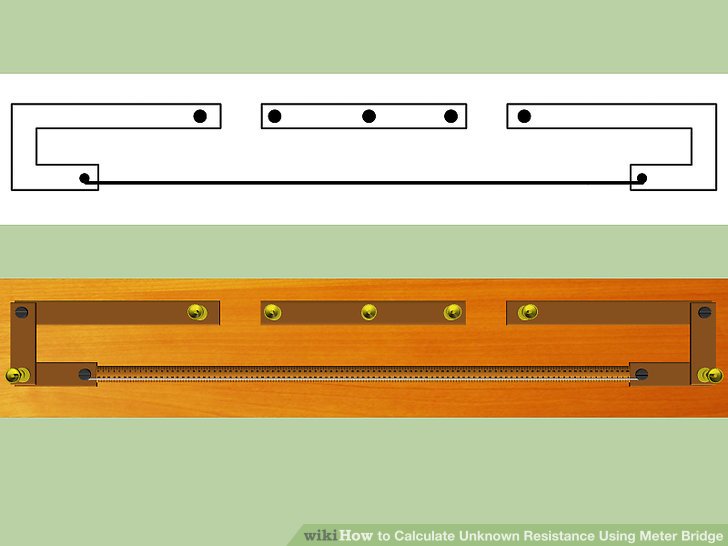 C
A
D
যন্ত্রের বর্ণনাঃ একটা কাঠের ফ্রেমের ওপর তিনটি নগন্য রোধের তামার বা পিতলের পাত m,n,o বসানো থাকে। m ও n এর মধ্যে P মানের রোধ, n এবং o এর মধ্যে Q মানের রোধ বসানো থাকে। m এবং o পাতের A ও C বিন্দুর সাথে এক মিটার লম্বা সুষম প্রস্থচ্ছেদের ম্যাফানিনের রোধ টানা দেয়া থাকে। এই তারের পাশে বা নিচে একটি মিটার স্কেল বসানো থাকে,যার সাহায্যে এই তারের যে কোনো দৈর্ঘ্যের অংশ নির্নয় করা যায়। এই তারের দৈর্ঘ্য 1 মিটার হওয়ায় যন্ত্রের নাম মিটার ব্রিজ। তো এই হলো যন্ত্রের বর্ণনা।
ক্লাসে মনোযোগী হও এবং কথাবলা থেকে বিরত থাকো।
মিটারব্রিজ সার্কিট তৈরি
P
Q
যে যন্ত্রে এক মিটার লম্বা সুষম প্রস্থচ্ছেদের একটি তারকে কাজে লাগিয়ে হুইটস্টোন ব্রিজের নীতি ব্যাবহার করে কোনো অজানা রোধ নির্ণয় করা হয়,তাকে মিটার ব্রিজ বলা হয়। P, Q, R,S এই চারটি রোধকে সিরিজে সংযোগ দিয়ে এদের যে কোনো দুই সংযোগ বিন্দুতে একটি গ্যালভানোমিটার এবং অপর সংযোগ বিন্দুতে একটি ব্যটারি ও চাবি যুক্ত করে মিটারব্রিজ সার্কিট তৈরি করা হয়।
S
R
J
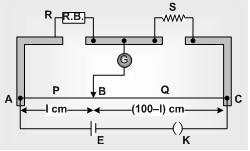 B
D
ক্লাসে মনোযোগী হও এবং কথাবলা থেকে বিরত থাকো।
প্রয়োজনীয় যন্ত্রপাতি
১। একটি মিটারব্রিজ
২। একটি ব্যটারি বা পাওয়ার সাপলাই
৩। একটি গ্যালভানোমিটার
৪। একটি রোধবক্স
৫। একটি সুইচ বা চাবি
৬। একটি জকি
৭। পরীক্ষনীয় তার
৮। সংযো দেয়ার জন্য তার
৯। সিরিজ কাগজ
বর্তনী সংযোগ
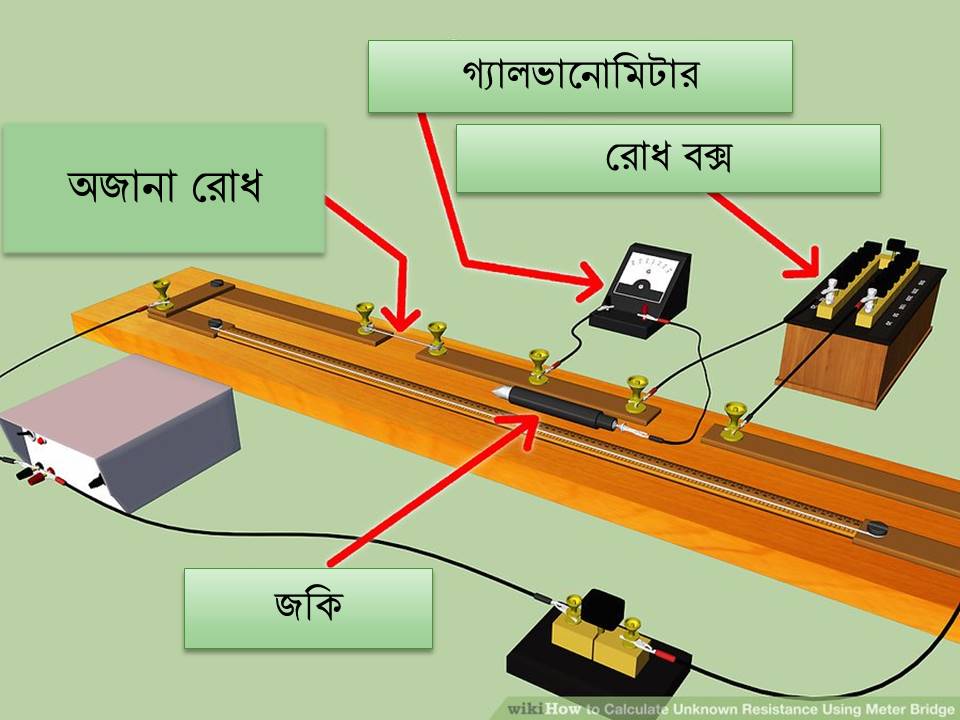 পাওয়ার সাপলাই
ক্লাসে মনোযোগী হও এবং কথাবলা থেকে বিরত থাকো।
চাবি
কাজের ধারা
P
Q
S
R
J
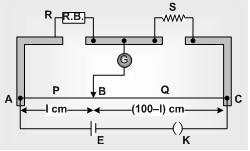 B
কাজের ধারাঃ A ও C বিন্দুর মধ্যে চাবি K সহ একটি ব্যাটারি E সংযুক্ত করা হয়। একটি গ্যালভানোমিটার G এর একপ্রান্ত B বিন্দুর সাথে,অপরপ্রান্ত জকি J এর সাথে যুক্ত করা হয়। জকি J কে AC তারের যে কোনো বিন্দু D তে স্পর্শ করানো হয়।
D
ক্লাসে মনোযোগী হও এবং কথাবলা থেকে বিরত থাকো।
রোধ নির্ণয়
P
Q
S
R
J
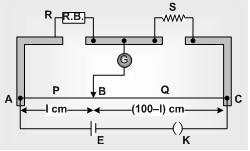 B
রোধ নির্ণয়ঃ চাবি বন্ধ করে প্রবাহ চালিয়ে জকিটিকে AC তারের D বিন্দুতে স্পর্শ করা হলে মিটার ব্রিজটি হুইটস্টোন ব্রিজের রূপ নেয়। চারটি রোধ P,Q তারের AD অংশের রোধ R, DC অংশের রোধ S হুইটস্টোন ব্রিজের চারটি বাহুর কাজ করে। গ্যালভানোমিটার কোন বিক্ষেপ না দিলে হুইটস্টোন ব্রিজ নীতি থেকে P/Q=R/S
D
ক্লাসে মনোযোগী হও এবং কথাবলা থেকে বিরত থাকো।
ধরাযাক,জকিটিকে D বিন্দুতে স্পর্শ করলে গ্যালভানোমিটার বিক্ষেপ দেয় না। এই D বিন্দুকেই নিস্পন্দ বিন্দু বলা হয়।
ধরি, AD = l cm হলে DC = (100-l) cm এবং 1 (একক) দৈর্ঘ্যের রোধ = σ (সিগমা)
l দৈর্ঘের রোধ = σl = R (ধরি)
(100-l) দৈর্ঘ্যের রোধ =  (100-l) σ = S (ধরি),
আমরা জানি,
ক্লাসে মনোযোগী হও এবং কথাবলা থেকে বিরত থাকো।
ক্লাসে মনোযোগী হও এবং কথাবলা থেকে বিরত থাকো।
আপেক্ষিক রোধ নির্ণয়
ক্লাসে মনোযোগী হও এবং কথাবলা থেকে বিরত থাকো।
পর্যবেক্ষণ ও সন্নিবেশন
স্ক্রুগেজের পিচ=     মিমি
স্ক্রুগেজের বৃত্তাকার স্কেলের মোট ভাগ সংখ্যা=   টি
স্ক্রুগেজের লগিষ্ঠ গণন LC =    মিমি
ছক নং -০১
 পরীক্ষণীয় তারের ব্যাসার্ধ নির্ণয়ের ছক
তারের ব্যাসার্ধ 
r = d/2 in mm
লগিষ্ঠ গণন 
LC =  in mm
তারের ব্যাস 
d́ =L+C in mm
বৃত্তাকার স্কেলের ভাগ সংখ্যা= N
= L in mm
পর্যবেক্ষণ সংখ্যা
রৈখিক স্কেলের পাঠ
ক্লাসে মনোযোগী হও এবং কথাবলা থেকে বিরত থাকো।
ছক নং- ২
পরীক্ষণীয় তারের রোধ নির্ণয়য়ের ছক
যখন অজানা রোধ P বাম ফাকে
জানা রোধ = Q in ohm
গড় অজানা রোধ =      in ohm
নিস্ক্রিয় বিন্দুর দূরত্ব = l in cm
পর্যবেক্ষণ 
সংখ্যা
ক্লাসে মনোযোগী হও এবং কথাবলা থেকে বিরত থাকো।
ছক নং- ৩
পরীক্ষণীয় তারের রোধ নির্ণয়য়ের ছক
যখন অজানা রোধ Q ডান ফাকে
জানা রোধ = P  in ohm
গড় অজানা রোধ =      in ohm
নিস্ক্রিয় বিন্দুর দূরত্ব = l in cm
পর্যবেক্ষণ 
সংখ্যা
ক্লাসে মনোযোগী হও এবং কথাবলা থেকে বিরত থাকো।
সতর্কতা
সতর্কতাঃ ১. সকল সংযোগ শক্ত করে দিতে হবে।২. সংযোগ স্ক্রু ও সংযোগ তারের প্রান্ত শিরিষ কাগজ দিয়ে ঘষে পরিষ্কার করে নিতে হবে।৩. রোধ বক্সের প্লাগগুলো শক্ত করে লাগাতে হবে।৪. কম্যুটেটরের সাহায্যে তড়িৎ প্রবাহের দিক পরিবর্তন করে পাঠ নেয়া হয়।.
ক্লাসে মনোযোগী হও এবং কথাবলা থেকে বিরত থাকো।
ডিজিটাল 
বাংলাদেশ
একটি জানালা একটি দৃশ্য,
একটি কম্পিউটার সারাবিশ্ব
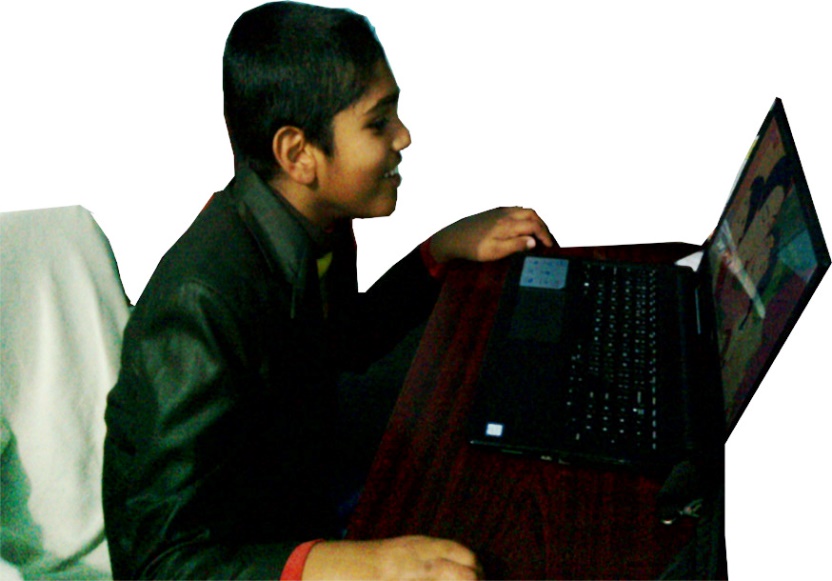 ক্লাসে মনোযোগী হও এবং কথাবলা থেকে বিরত থাকো।
ডিজিটাল 
বাংলাদেশ
শতভাগ অনলাইন শিক্ষা কার্যক্রম চালু হলে ,
ফেলের হার শূন্যের কোটায় যাবে চলে।
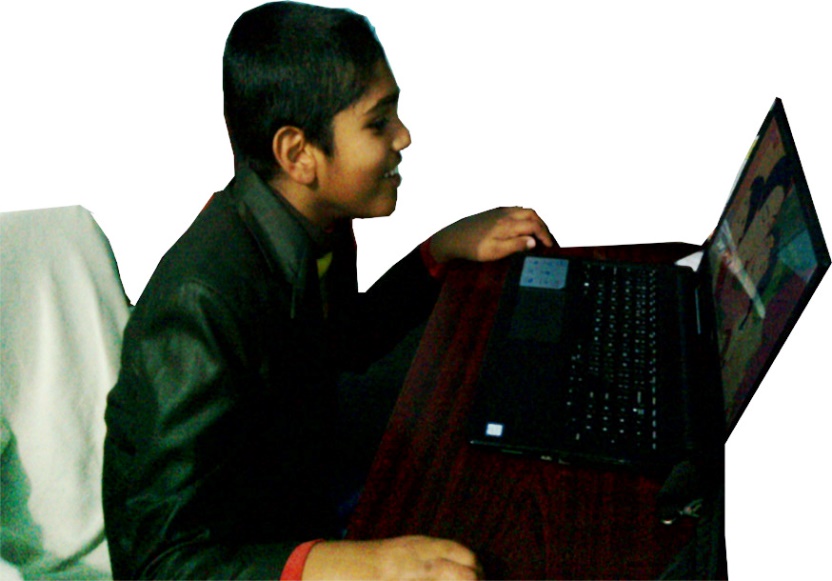 ক্লাসে মনোযোগী হও এবং কথাবলা থেকে বিরত থাকো।
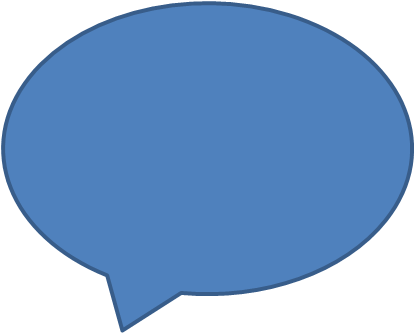 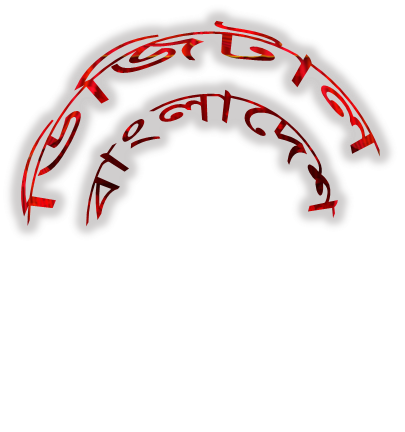 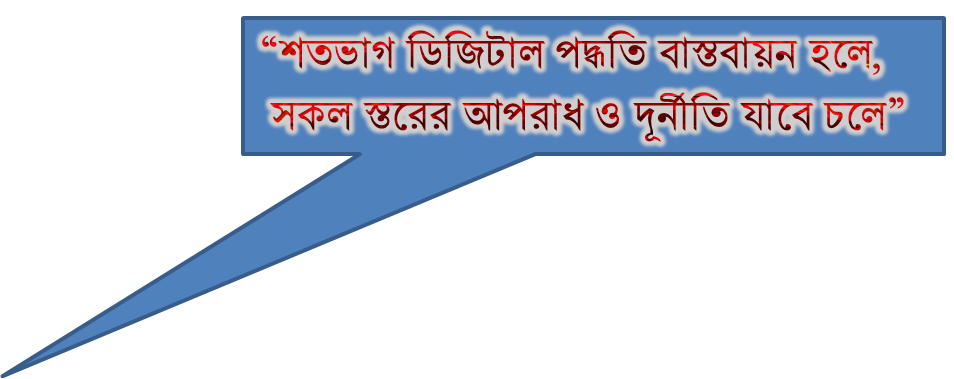 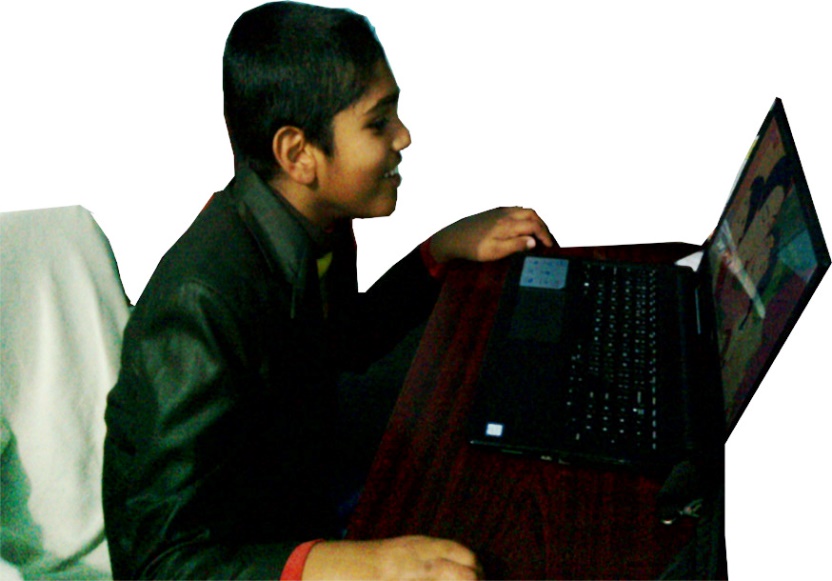 ক্লাসে মনোযোগী হও এবং কথাবলা থেকে বিরত থাকো।
আল্লাহ্‌ আমাদের উপর সহায় হউন
            আজ এ পর্যন্তই
            খোদা হাফেজ।
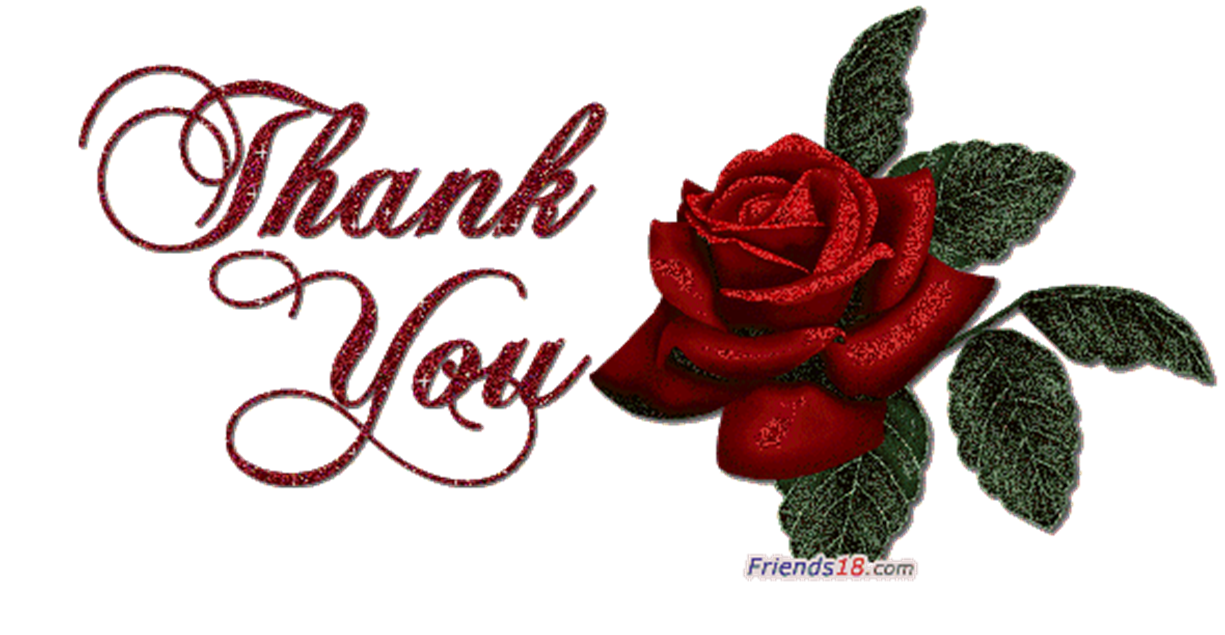